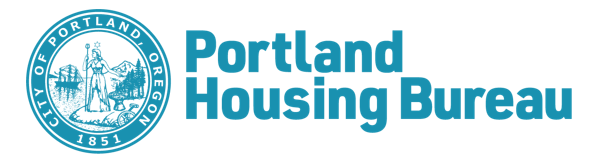 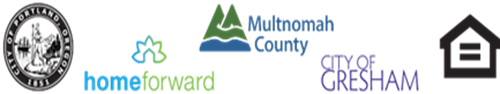 City of Portland Action Plan FY 2022-23
Molly Rogers, Interim Director, PHB
Dr. Uma Krishnan, Action Plan Lead
August 3, 2022
Action Plan City Council Hearing| 08/3/2022 | Portland Housing Bureau
Consolidated Plan Basics
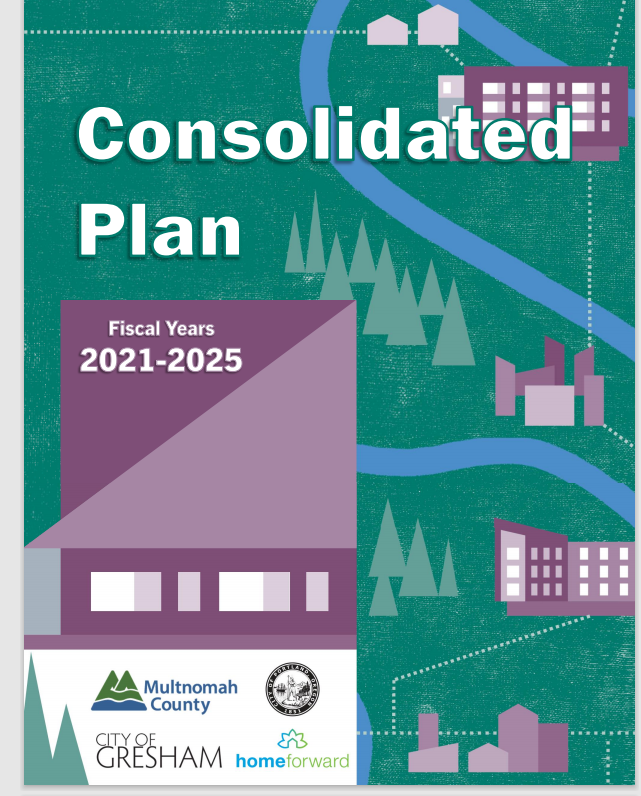 What is the “Con Plan”? How is it connected to annual Action Plans?

Who are the Portland Consortium Partners?

Which are the HUD Program Funds that the Portland Consortium receives?
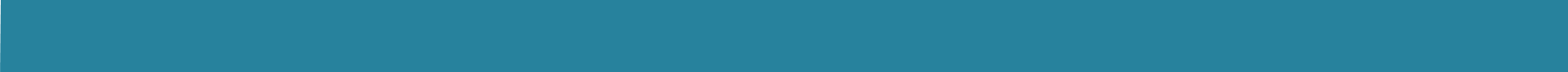 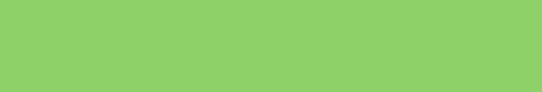 Action Plan City Council Hearing| 08/3/2022| Portland Housing Bureau
2
What is the Consolidated Plan?
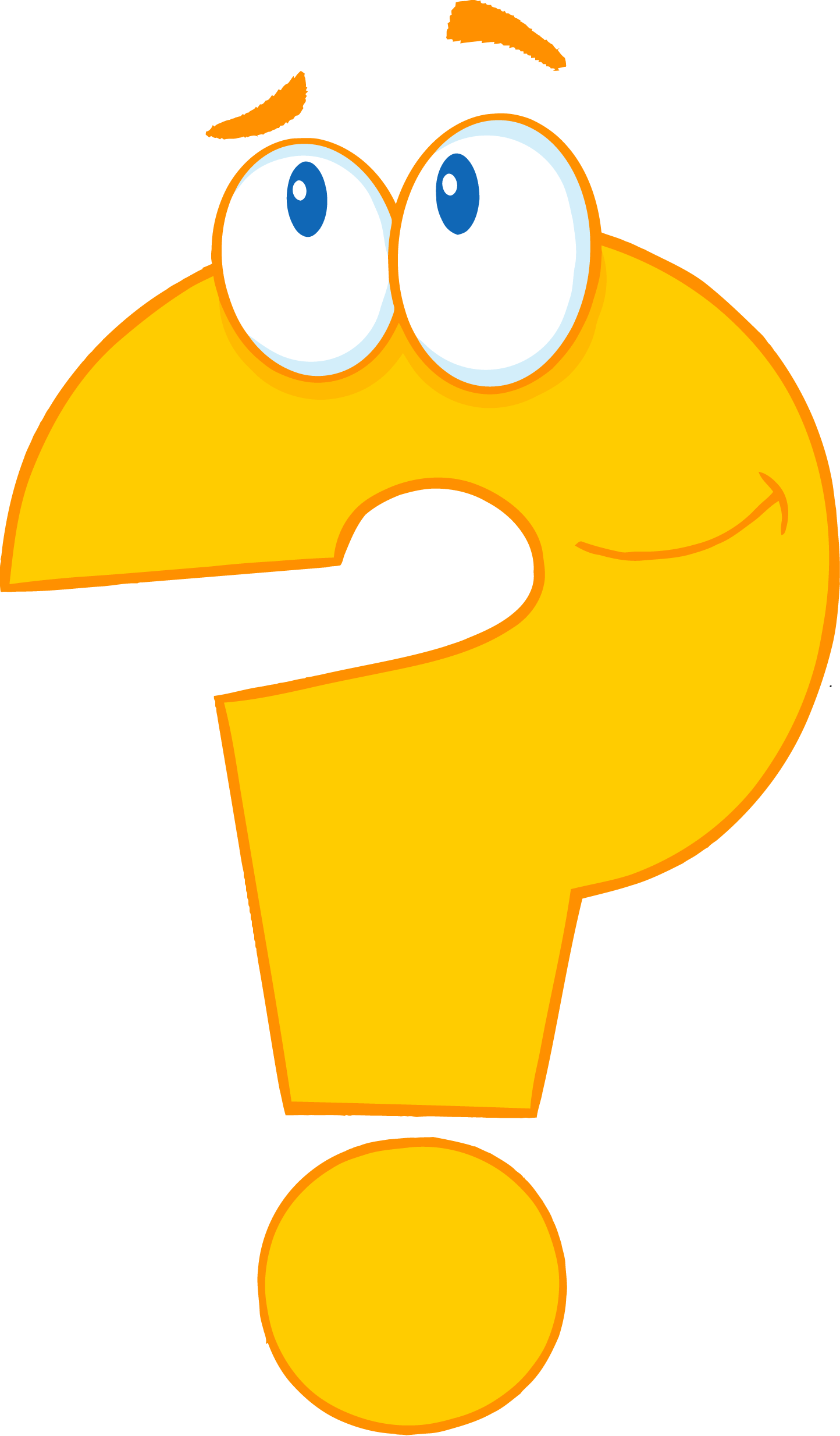 Through the Consolidated Plan (often called the “Con Plan”) agencies receiving funds from the federal Dept. of Housing and Urban Development (HUD) assess community needs and make strategic investment decisions

The Plan period can be 3 to 5 years

The Plan “consolidates” four formula block grant programs

HUD provides specific guidance on contents of the plan through sections and questions.
3
3
Action Plan City Council Hearing| 08/3/2022| Portland Housing Bureau
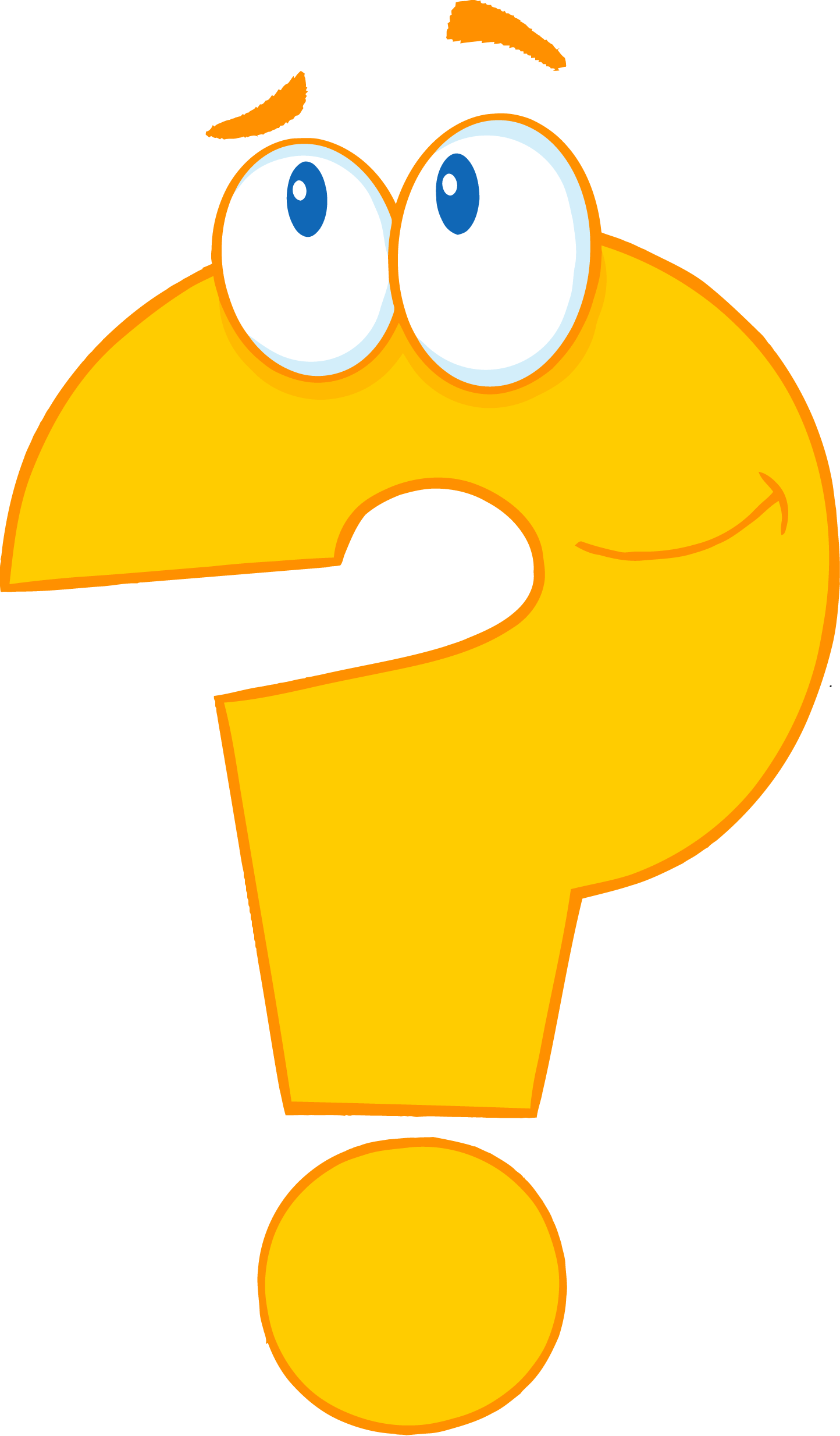 What is an Annual Action Plan?
Action Plan (“AP”) is a yearly document that needs to be submitted to HUD. Since the Con Plan cover a 5-year period, there will be 5 associated APs.  

It details:

How the allocated resources will be spent on various projects. Each of the projects are associated with specified Con Plan Goals

Projects comprise of various “Activities”

HUD upon review and approval of the AP release the grant agreement
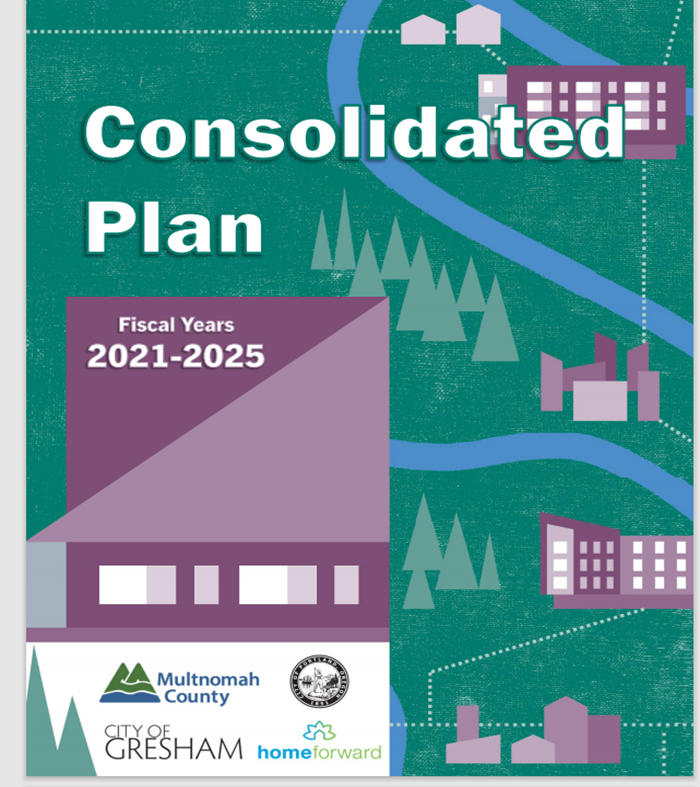 Con Plan Strategic Goals Implemented through Action Plan Projects
AP
FY 25-26
AP
FY 23-24
AP
FY 24-25
AP
FY 21-22
AP
FY 22-23
4
4
Action Plan City Council Hearing| 08/3/2022| Portland Housing Bureau
Who are the Consortium Partners?
City of Portland (Consortium Lead)

City of Gresham

Multnomah County (representing the unincorporated portions and smaller cities (Maywood Park, Troutdale, Fairview, Wood Village, Corbett) within its boundaries
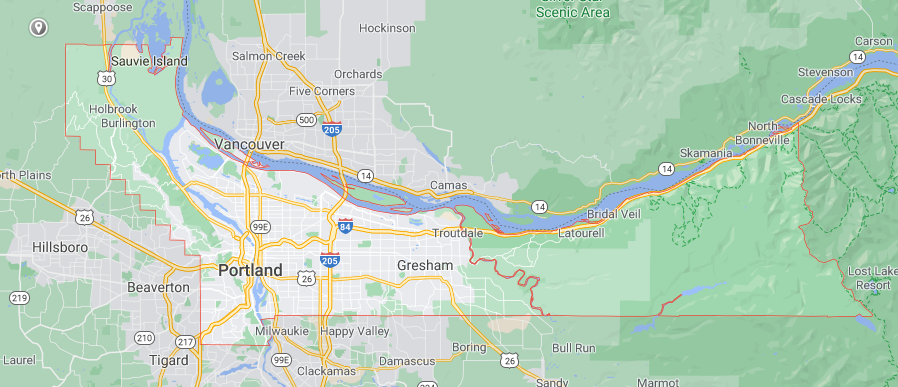 5
5
Action Plan City Council Hearing Hearing| 08/3/2022 | Portland Housing Bureau
What Federal Funds does the Consortium receive? Consortium
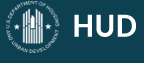 CDBG: Community Development Block Grant Program
HOME: HOME Investment Partnerships Program
ESG: Emergency Solutions Grants Program
HOPWA: Housing Opportunities for Persons with AIDS Program
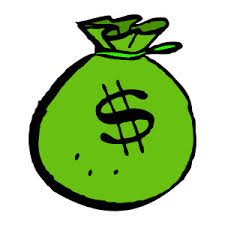 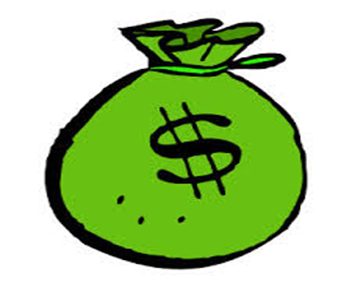 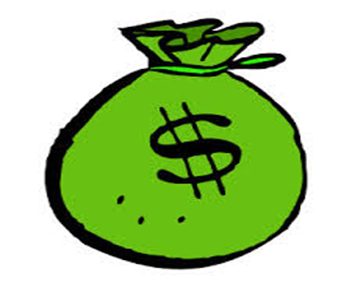 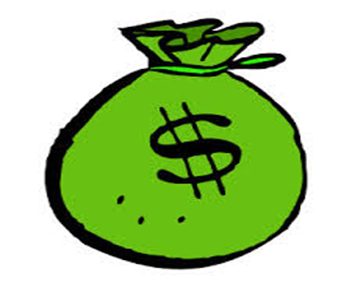 6
6
Action Plan City Council Hearing| 08/3/2022 | Portland Housing Bureau
Consolidated Plan: Priority Needs and Goals
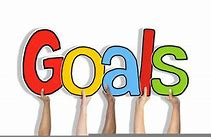 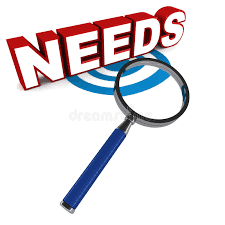 7
Portland Consortium Action Plan Hearing 2020
Action Plan City Council Hearing| 08/3/2022 | Portland Housing Bureau
HUD Funding Received for FY 2022-23
City of Gresham and Multnomah County submit separate and individual  annual Action Plans for their CDBG Entitlement Programs
25% of CDBG Allocation is passed on to Prosper Portland for Community Economic Development Activities & the remaining is allocated to projects that further other Con Plan Goals
HOME allocation is shared on a formula basis with Consortium partners Gresham and Multnomah County
ESG & HOPWA Allocations are passed on to the Joint Office of Homeless Services
8
Action Plan City Council Hearing| 08/3/2022| Portland Housing Bureau
City of Portland Project List: FY 2022-23
9
Action Plan City Council Hearing| 08/3/2022| Portland Housing Bureau
Requested Council Action & Recommendation
Review the 2022-2023 annual Action Plan for the City of Portland

Staff recommends Council move to approve this Ordinance to adopt and authorize the submission of the FY 2022-2023 Portland Action Plan Application for the  CDBG, ESG, HOME, and HOPWA entitlement funds.
10
Action Plan City Council Hearing| 08/3/2022 | Portland Housing Bureau